Продовольствие и социально-политическая дестабилизация
Автор: Иванов Е.А.,
Мнс НУЛ мониторинга рисков с-п дестабилизации



Москва
2017
История вопроса
Соляной бунт в Московии 1648;
Хлебные бунты в Новгороде и Пскове 1650;
Хлебные восстания в Бостоне 1710-1713;
Мучная война во Франции 1775 (перед ВФР);
Южный Уэльс 1831;
Мучной бунт в Нью-Йорке 1837;
Картофельные бунты в России 1834, 1840-1844;
«Мясной кризис» в Чили 1905.
Рисовое восстание в Японии 1918;
Египет 1977, 1984; Иордания 1989,1996; Марокко 1937, 1981,1984; Ливан 1987;
Венесуэла 2016-2017.
Food production index 1961
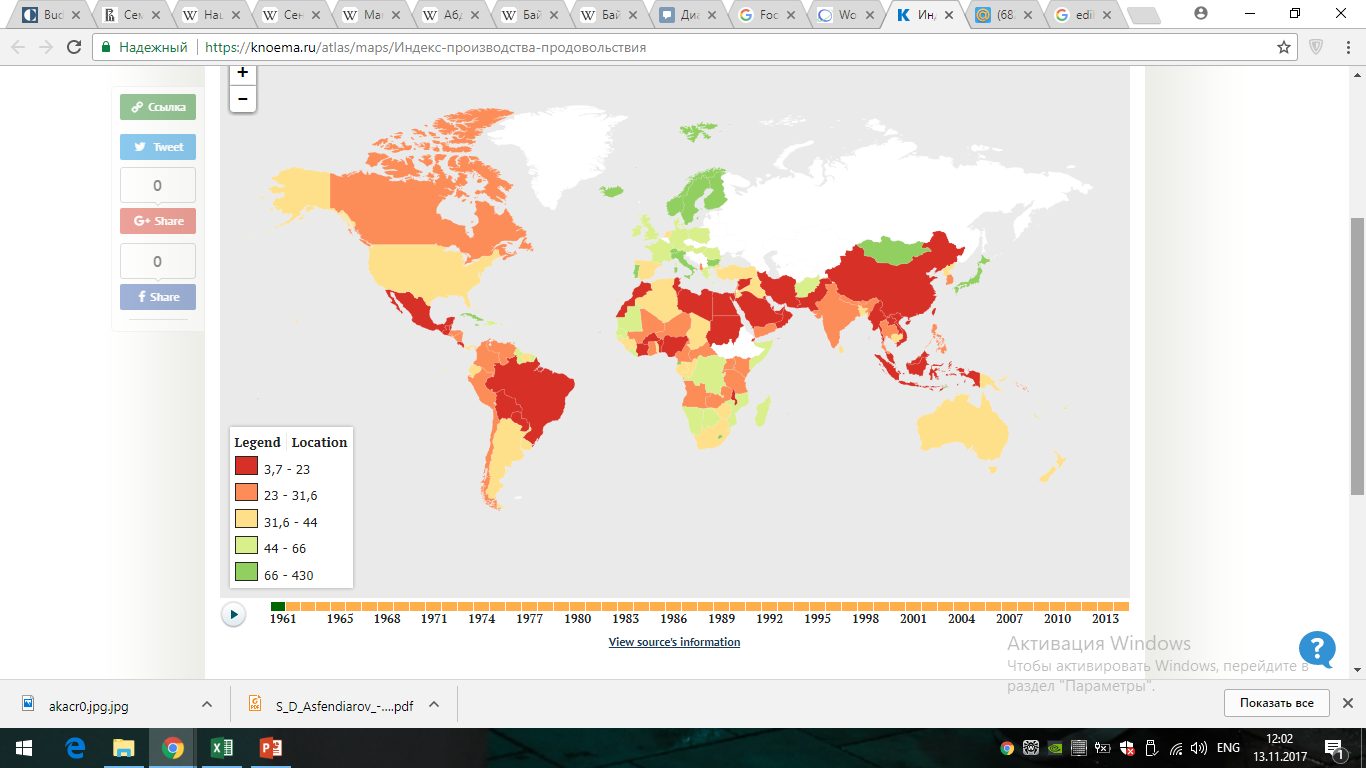 Food production index 2014
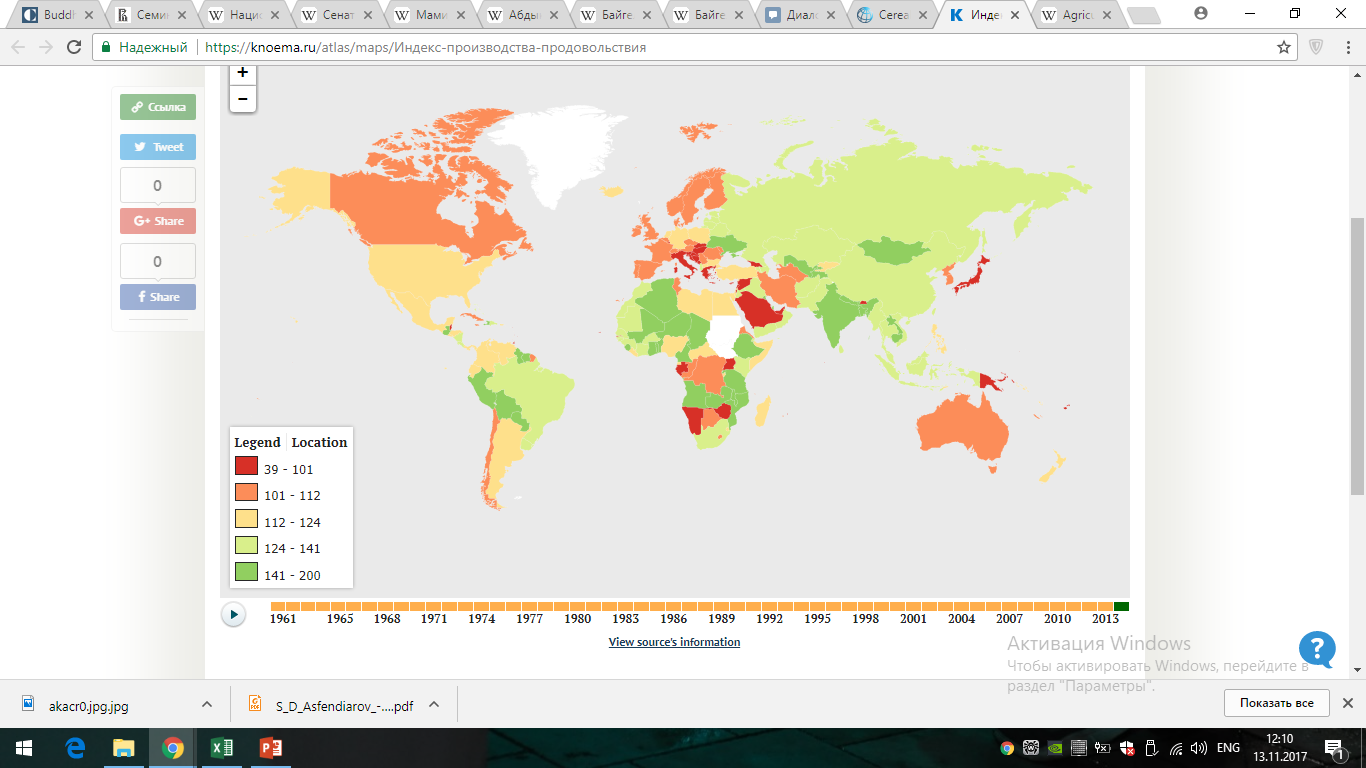 Ближний Восток и Северная Америка по индексу производства продуктов питания находятся ниже среднемировых показателей. Но причины – разные.
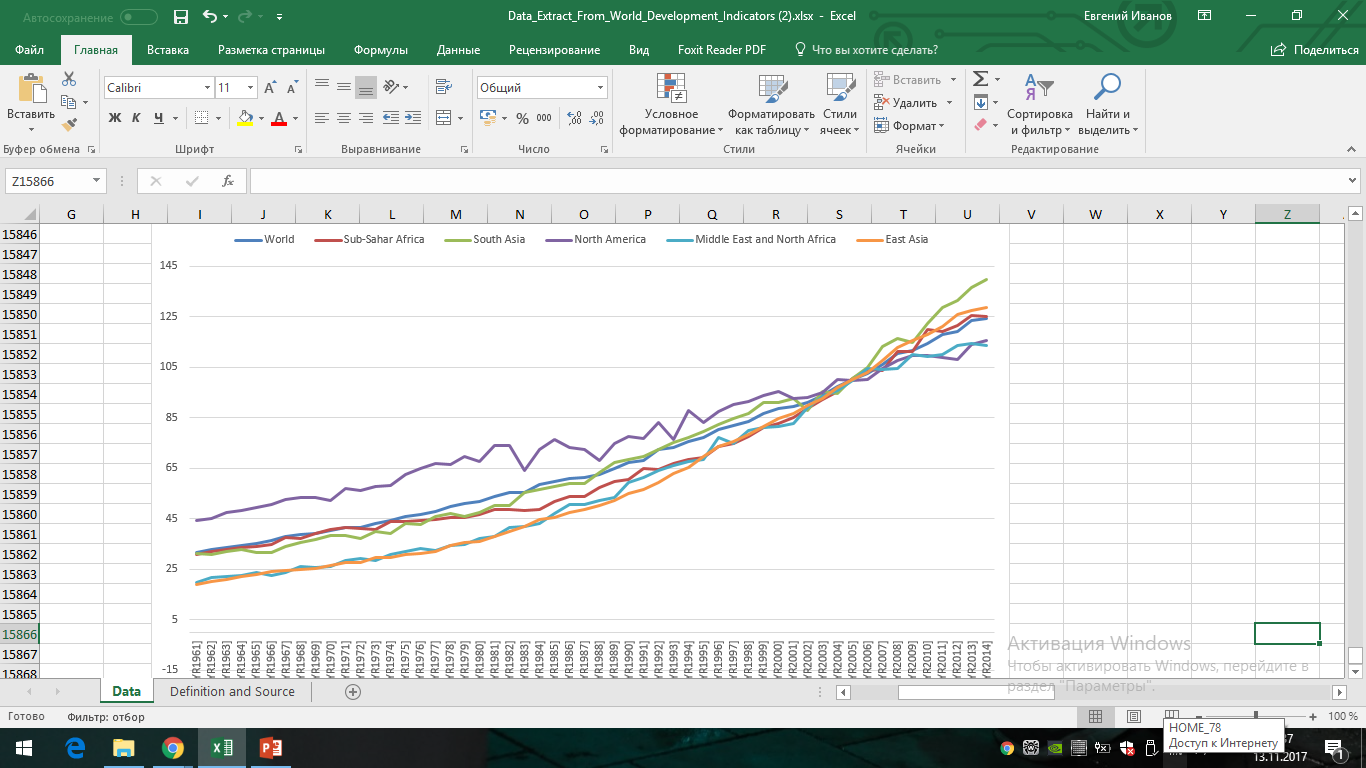 В период распада колониальной системы и появления новых независимых государств в Африке и Азии новые администрации столкнулись с необходимостью сбалансированной политики в сфере рождаемости и продобеспечения. Однако поскольку тренд на прирост населения в странах Тропической Африки, Ближнего Востока и Юго-Восточной Азии остаётся восходящим, в качестве ответной меры выступил рост доли сельхозпродукции с высокой пищевой ценностью. Тогда как развитые страны могут позволить себе специализироваться на диверсифицированной сельхоз продукции без таргетирования на высококалорийной продукции. Что вовсе не означает, что в развитых странах возможны продовольственные кризисы.
Урожайность зерновых 2016
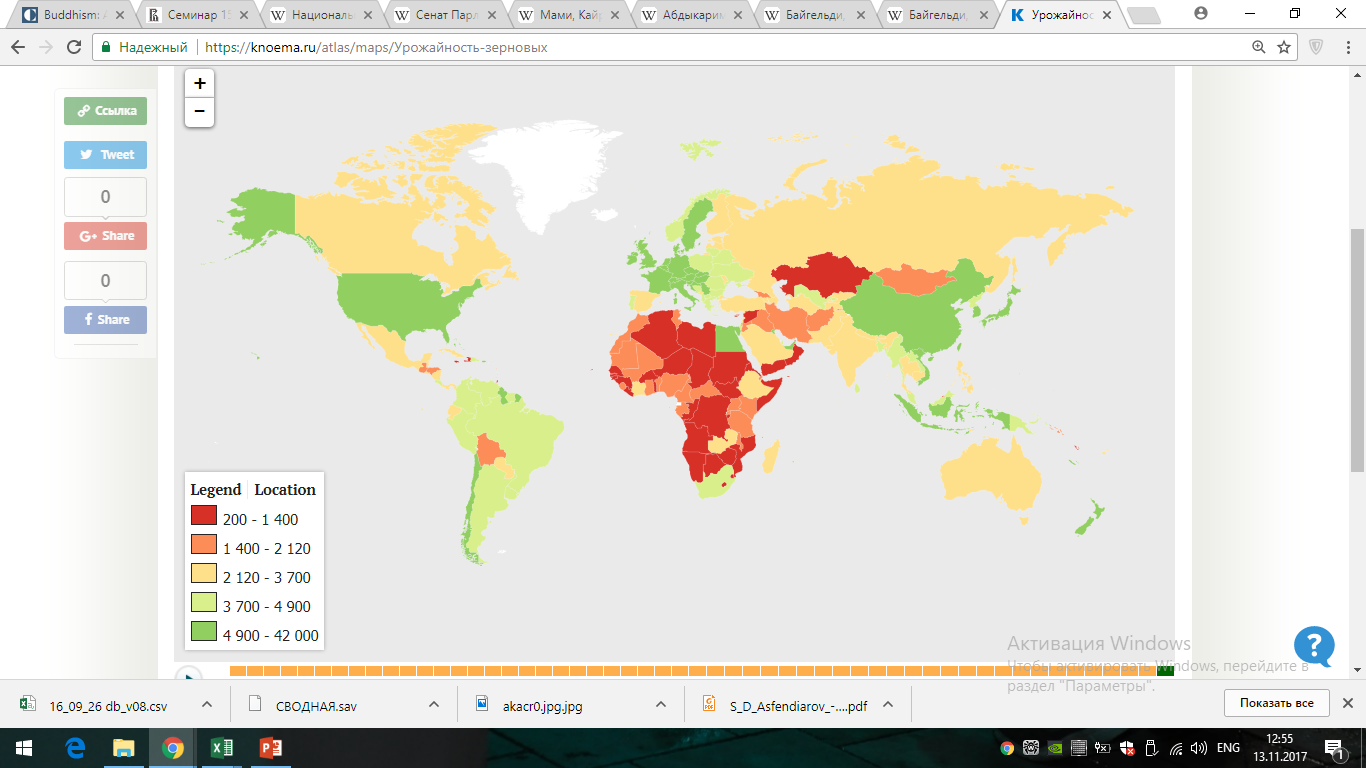 Потребление удобрений 2014
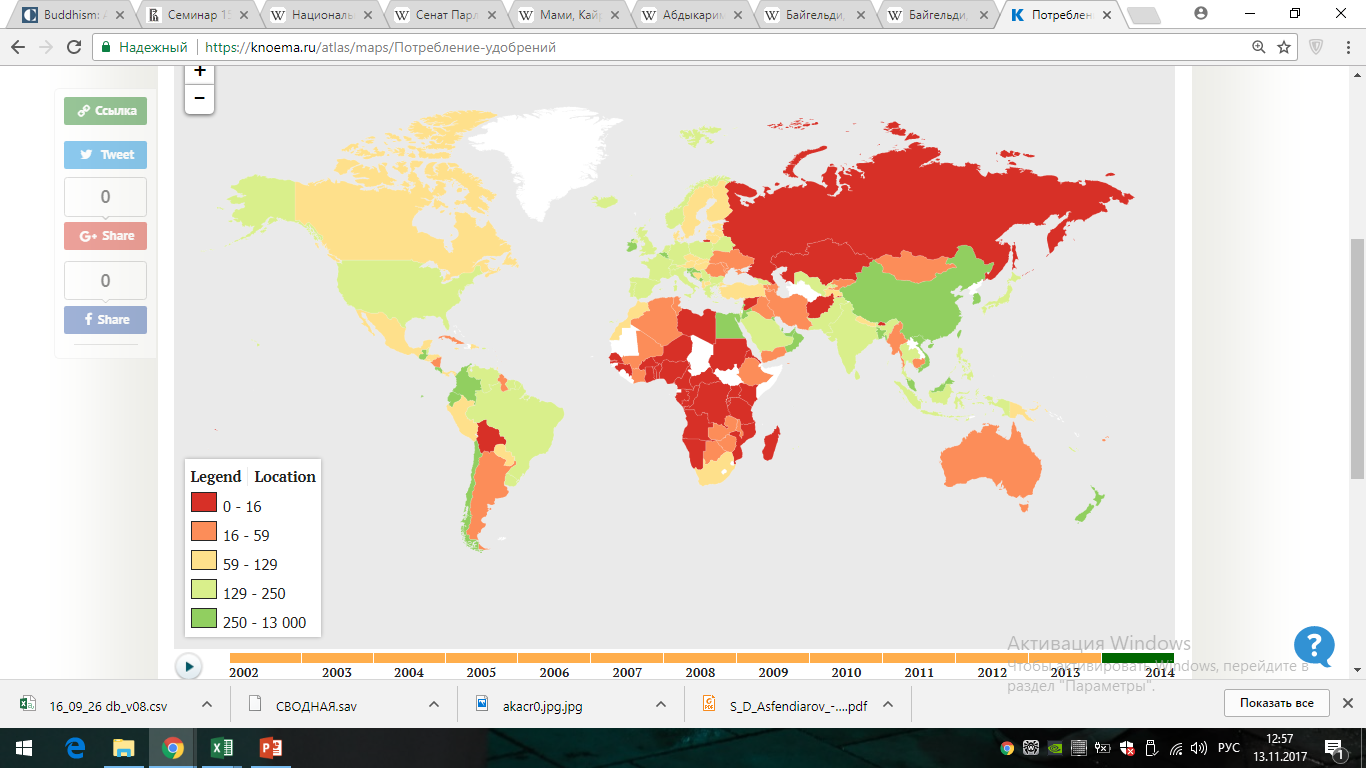 Урожаи и нестабильность
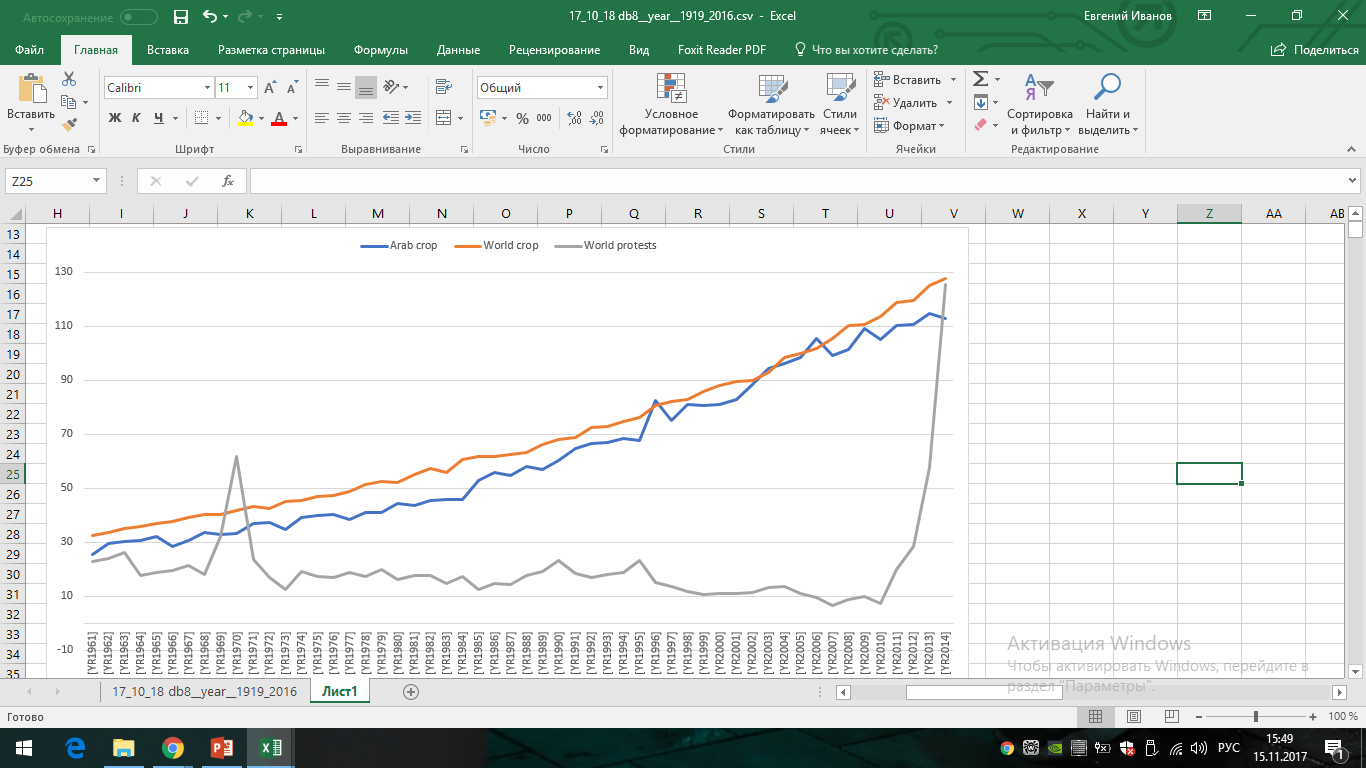 Список источников:
Bush, Ray (2010). "Food Riots: Poverty, Power and Protest". Journal of Agrarian Change. Pp. 119–129.
Natalini, Davide (2015). "Quantitative Assessment of Political Fragility Indices and Food Prices as Indicators of Food Riots in Countries". Sustainability. Pp. 4360–4385 
Patel, Raj; Philip McMichael (2009). "A Political Economy of the Food Riot"
Sneyd, Lauren; Alexander Legwegoh; Evan DG Fraser (2013). "Food riots: Media perspectives on the causes of food protest in Africa". Food security. Pp. 485–497.